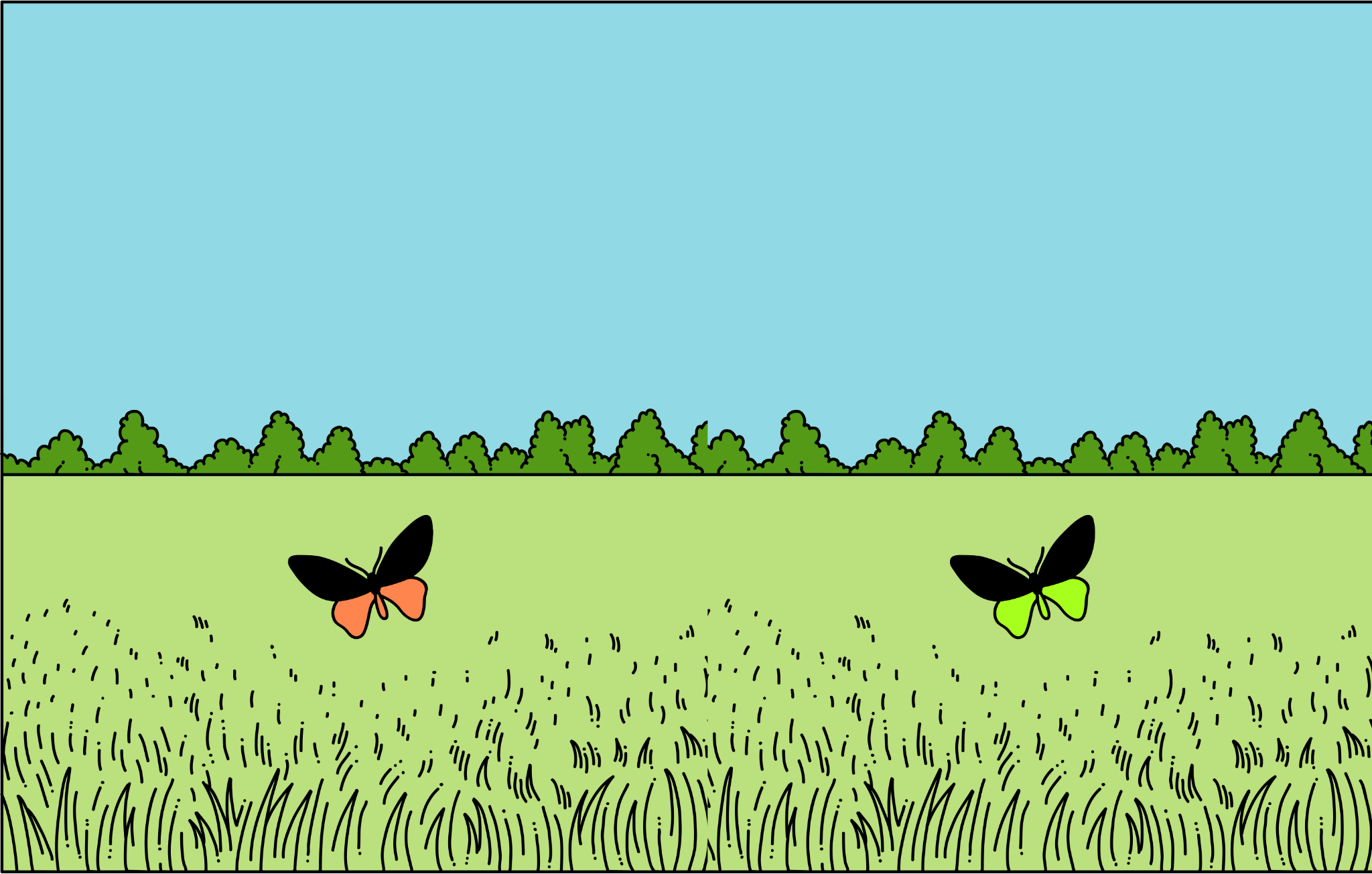 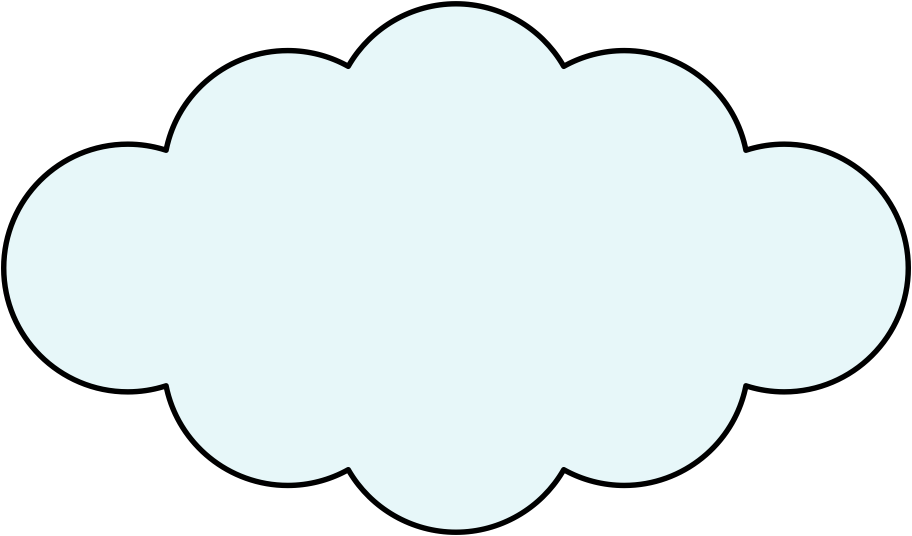 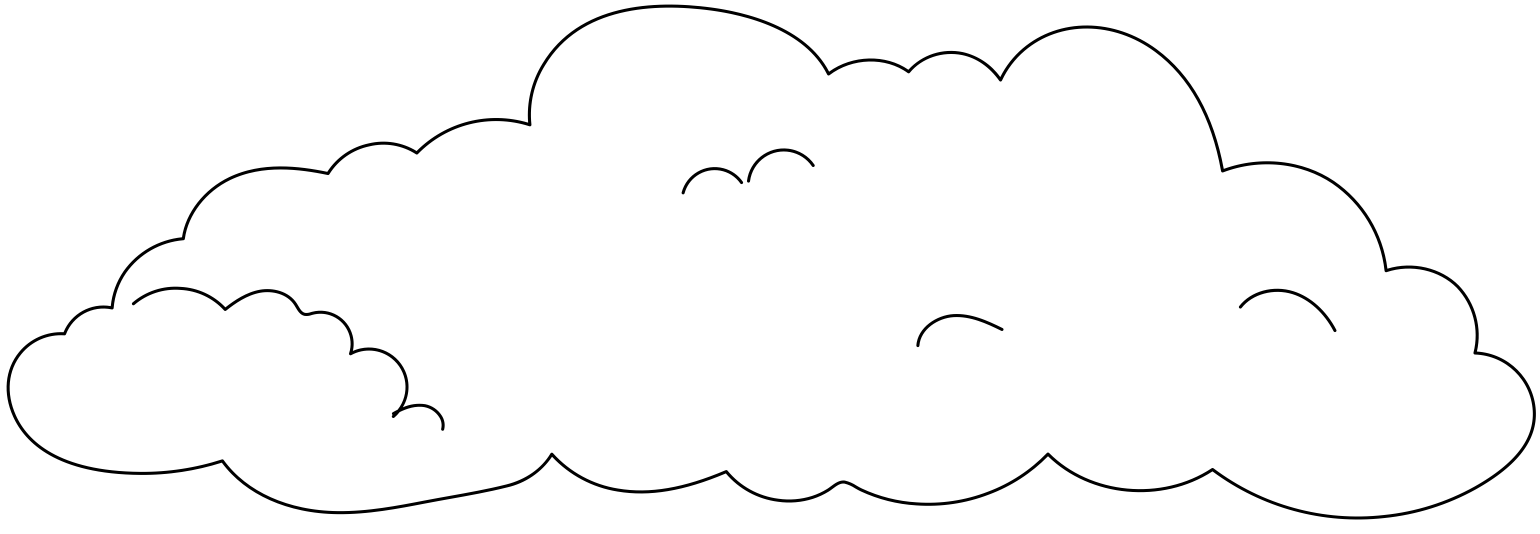 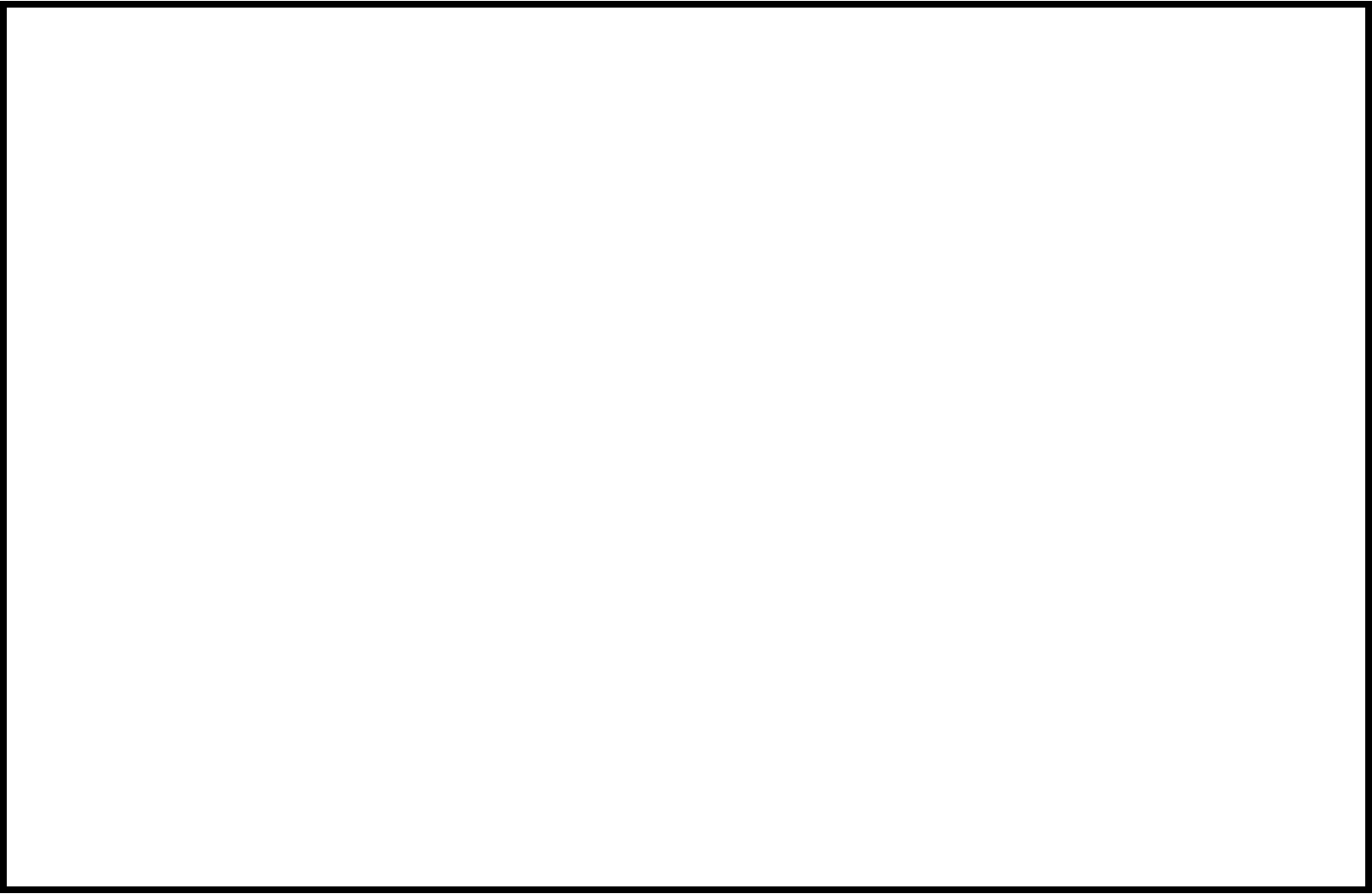 Butterfly
Life Cycle Infographic
Write a subtitle of this presentation here
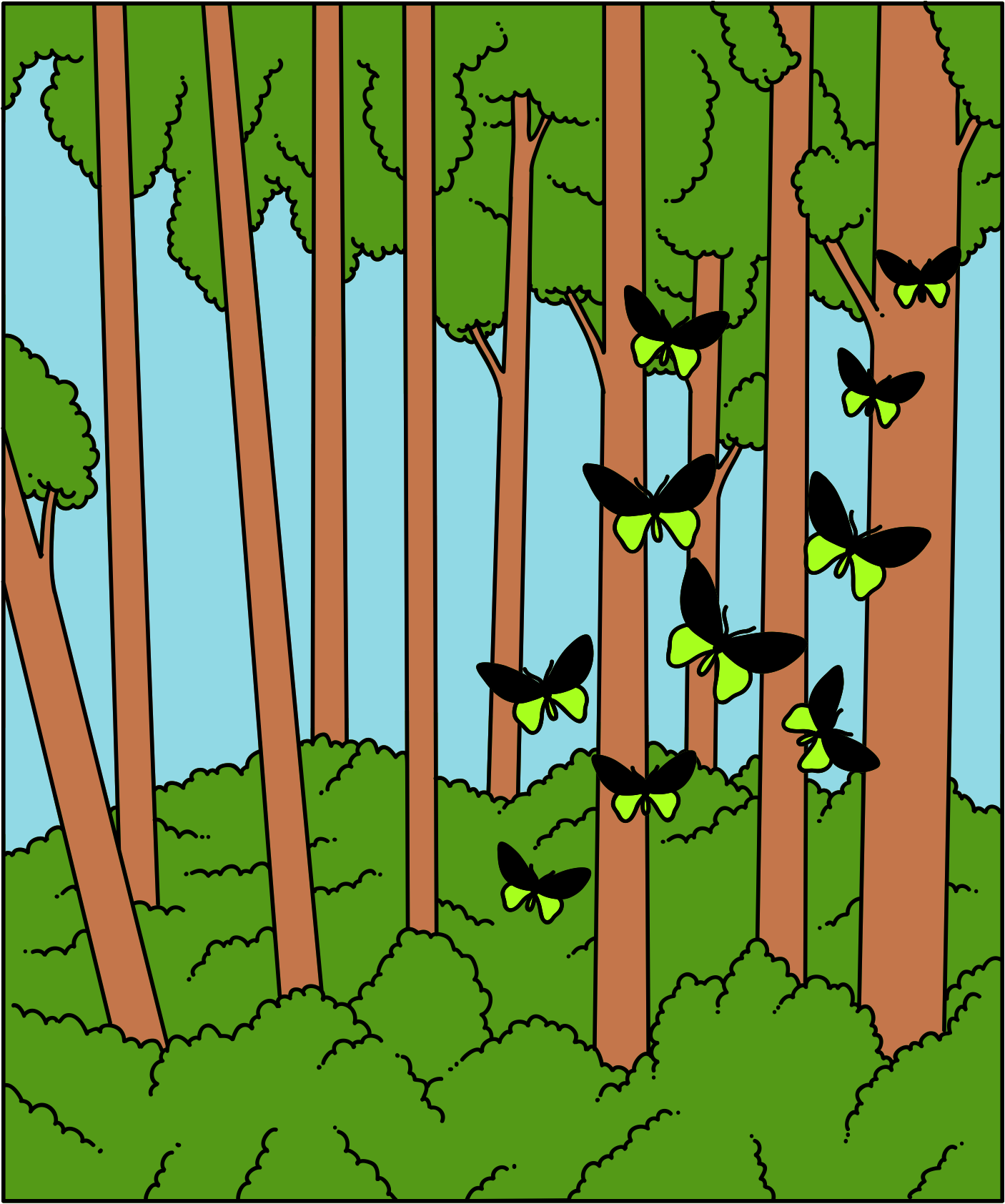 Contents
01
Introduction
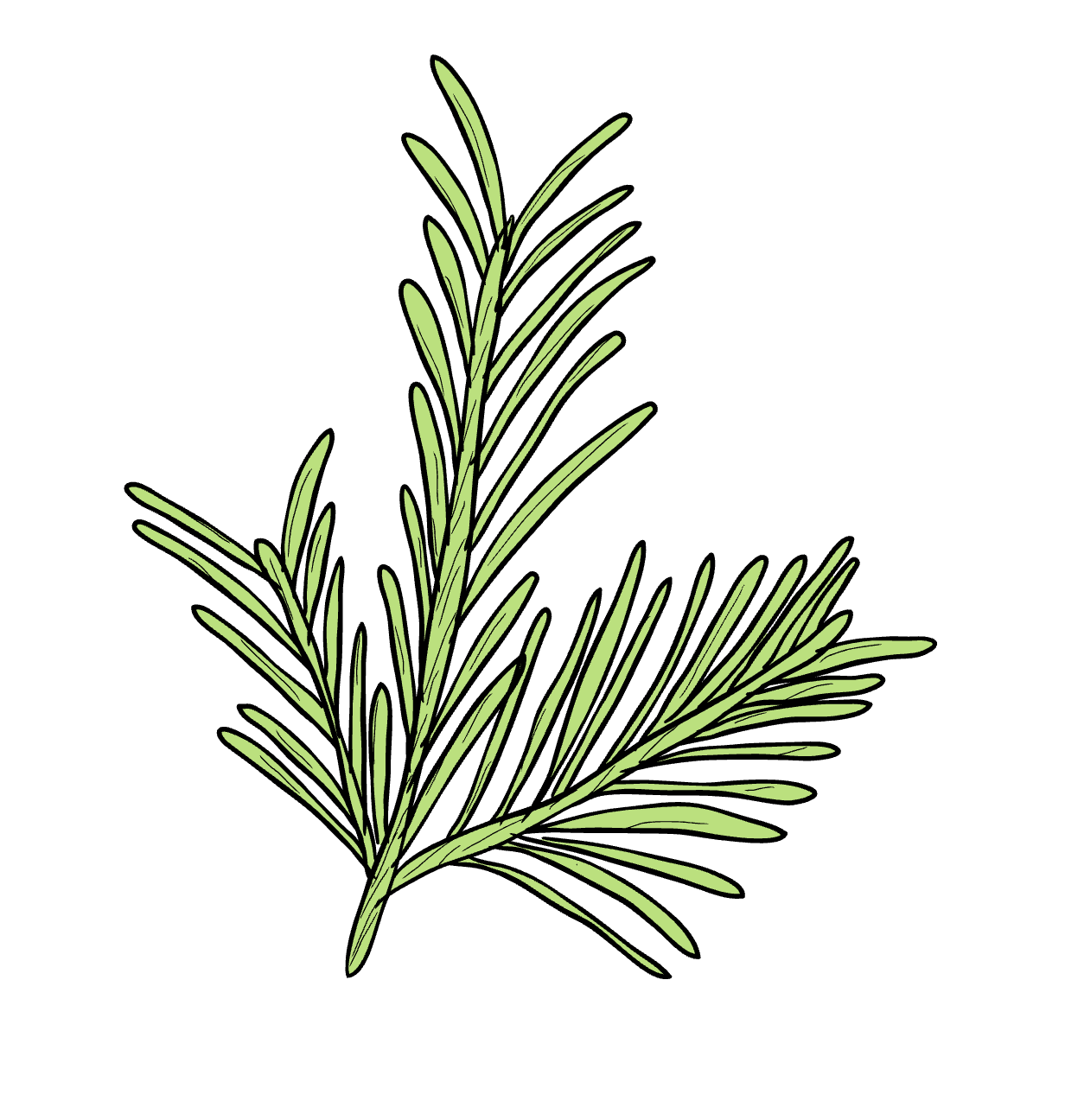 02
Life Cycle Stages
03
Activities
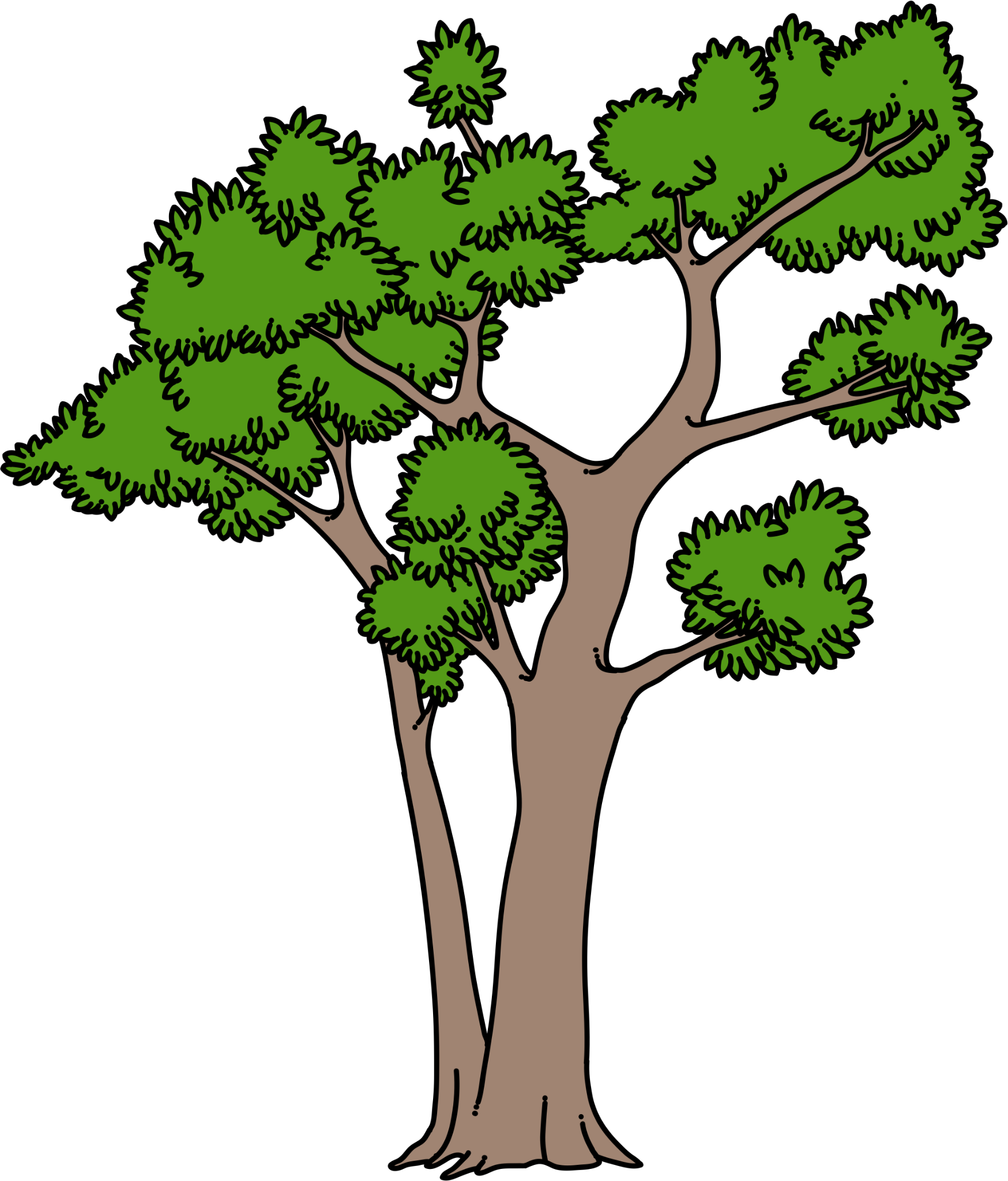 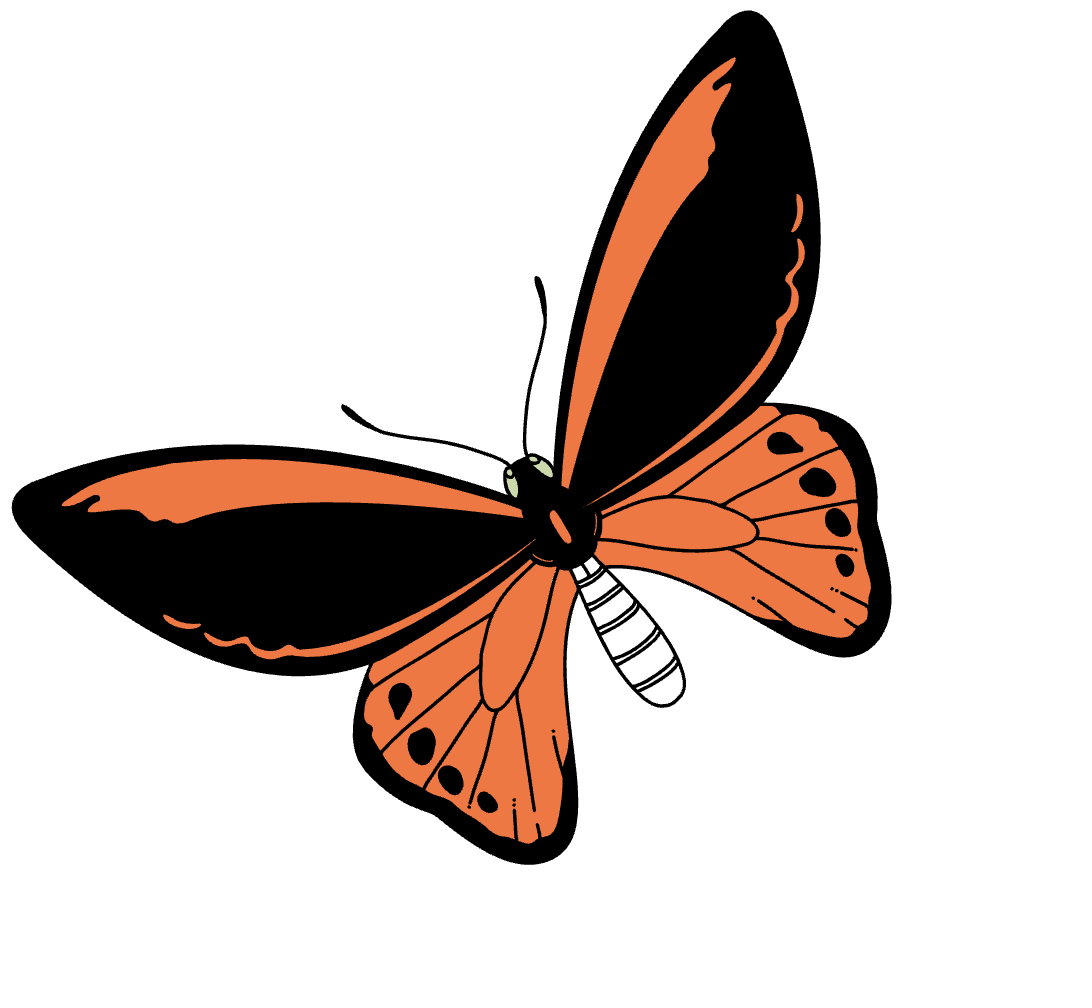 01
Introduction
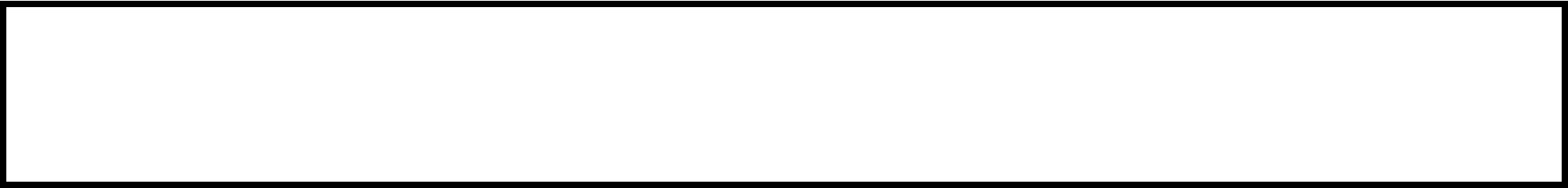 BUTTERFLY BEHAVIORS
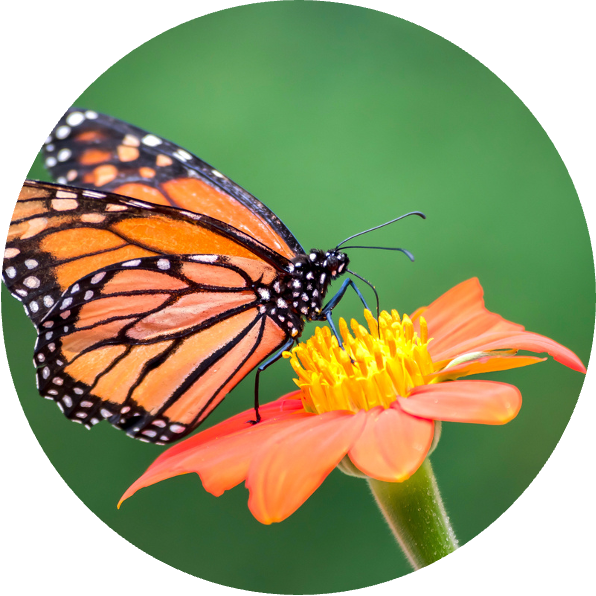 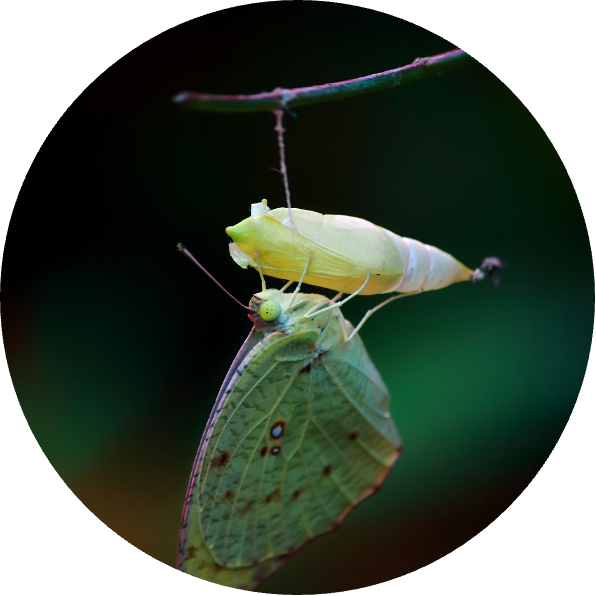 Mating
Lorem ipsum dolor sit amet, consectetur adipiscing elit, sed do eiusmod tempor incididunt.
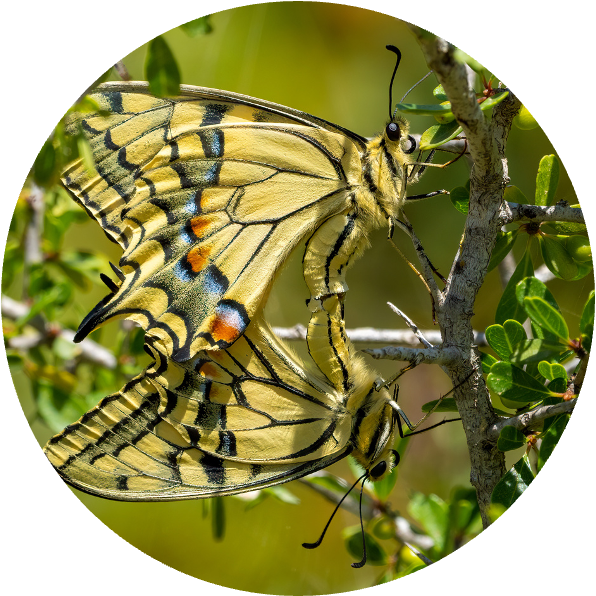 Feeding
Lifespan
Lorem ipsum dolor sit amet, consectetur adipiscing elit, sed do eiusmod tempor incididunt.
Lorem ipsum dolor sit amet, consectetur adipiscing elit, sed do eiusmod tempor incididunt.
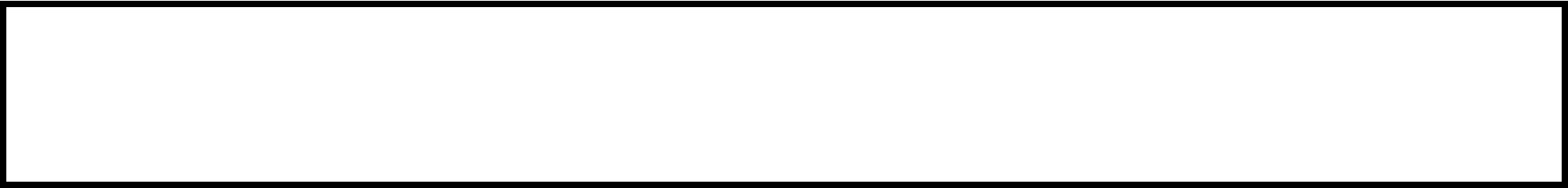 LIFE CYCLE OVERVIEW
Egg Stage
Pupa Stage
Adult Butterfly
Larva Stage
Lorem ipsum dolor sit amet, consectetur adipiscing elit, sed do eiusmod tempor incididunt ut labore et dolore magna aliqua.
Lorem ipsum dolor sit amet, consectetur adipiscing elit, sed do eiusmod tempor incididunt ut labore et dolore magna aliqua.
Lorem ipsum dolor sit amet, consectetur adipiscing elit, sed do eiusmod tempor incididunt ut labore et dolore magna aliqua.
Lorem ipsum dolor sit amet, consectetur adipiscing elit, sed do eiusmod tempor incididunt ut labore et dolore magna aliqua.
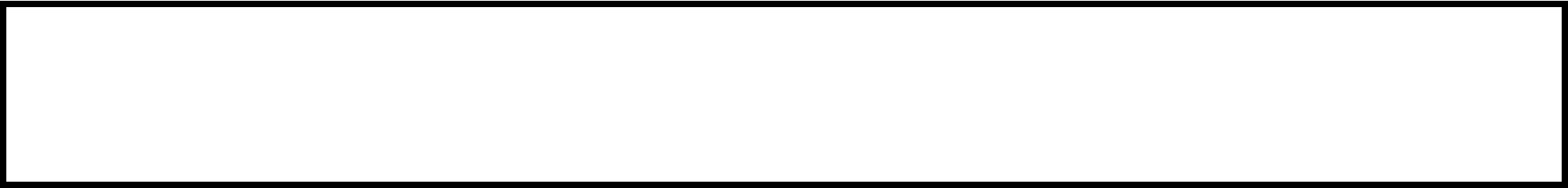 BUTTERFLY ANATOMY
Butterflies have three main body parts: the head, thorax, and abdomen. They also have two antennae, six legs, and four wings covered in tiny scales.
Antenna
Head
Thorax
Forewing
Hindwing
Abdomen
02
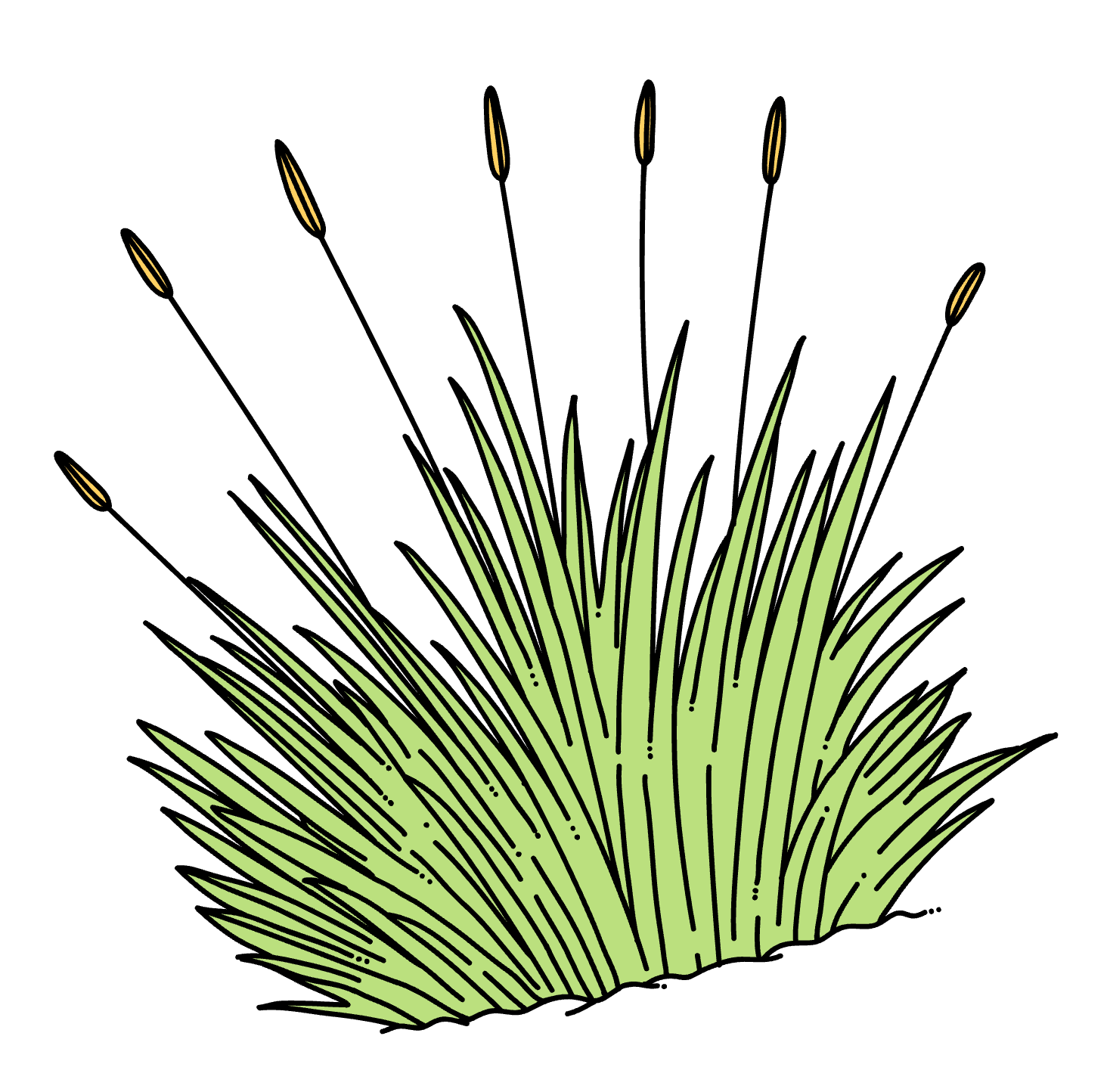 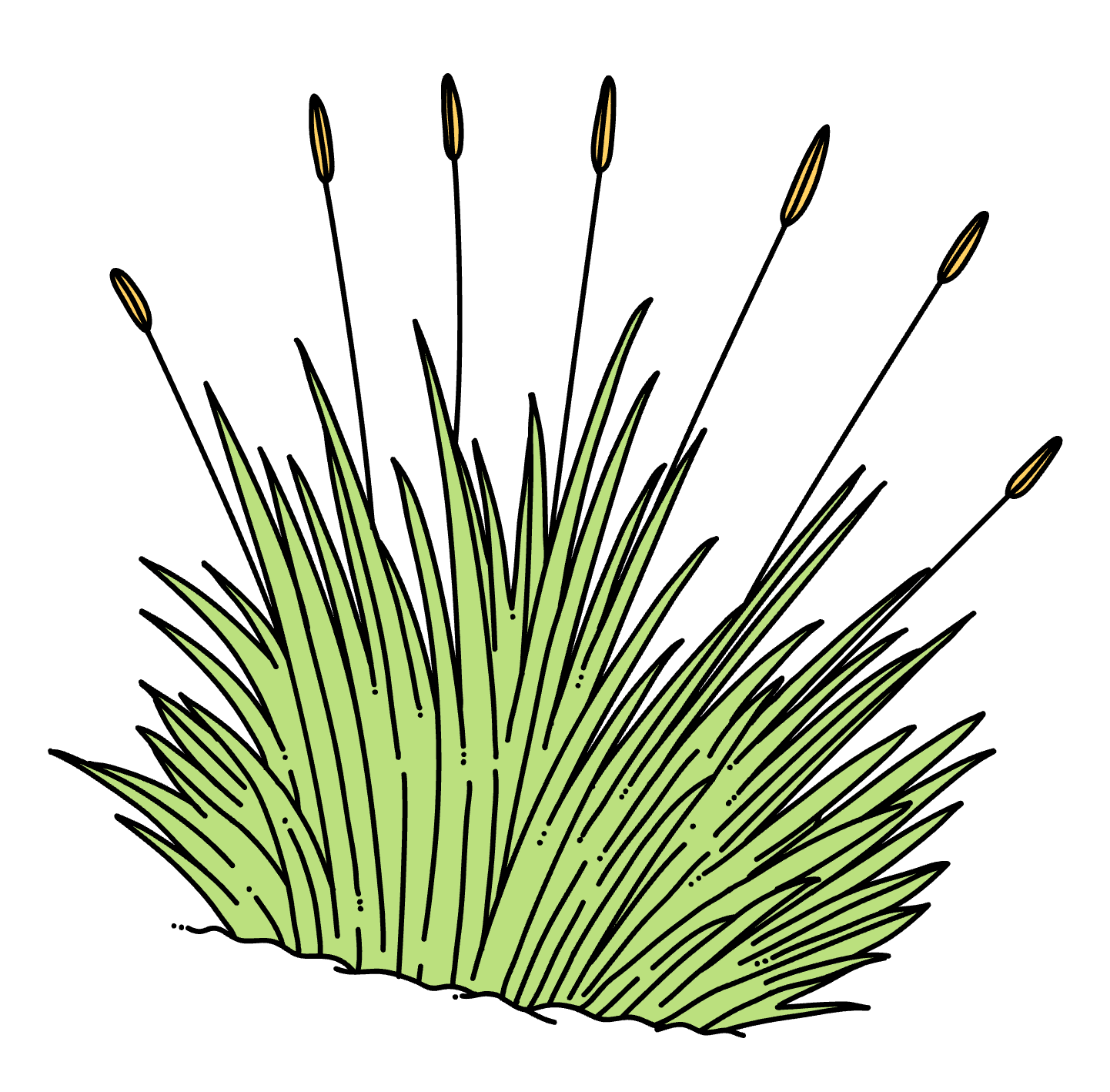 Life Cycle Stages
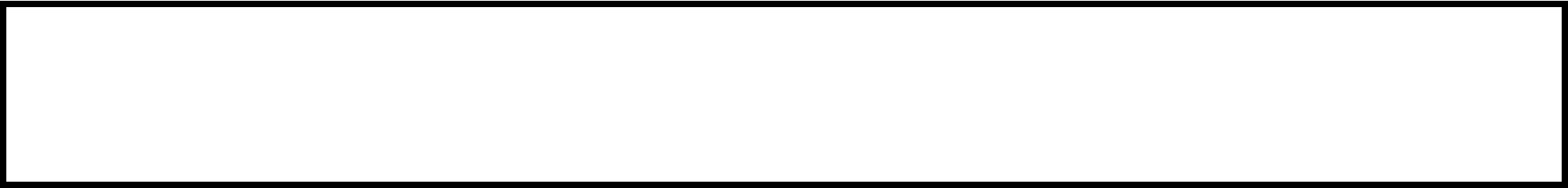 EGG STAGE
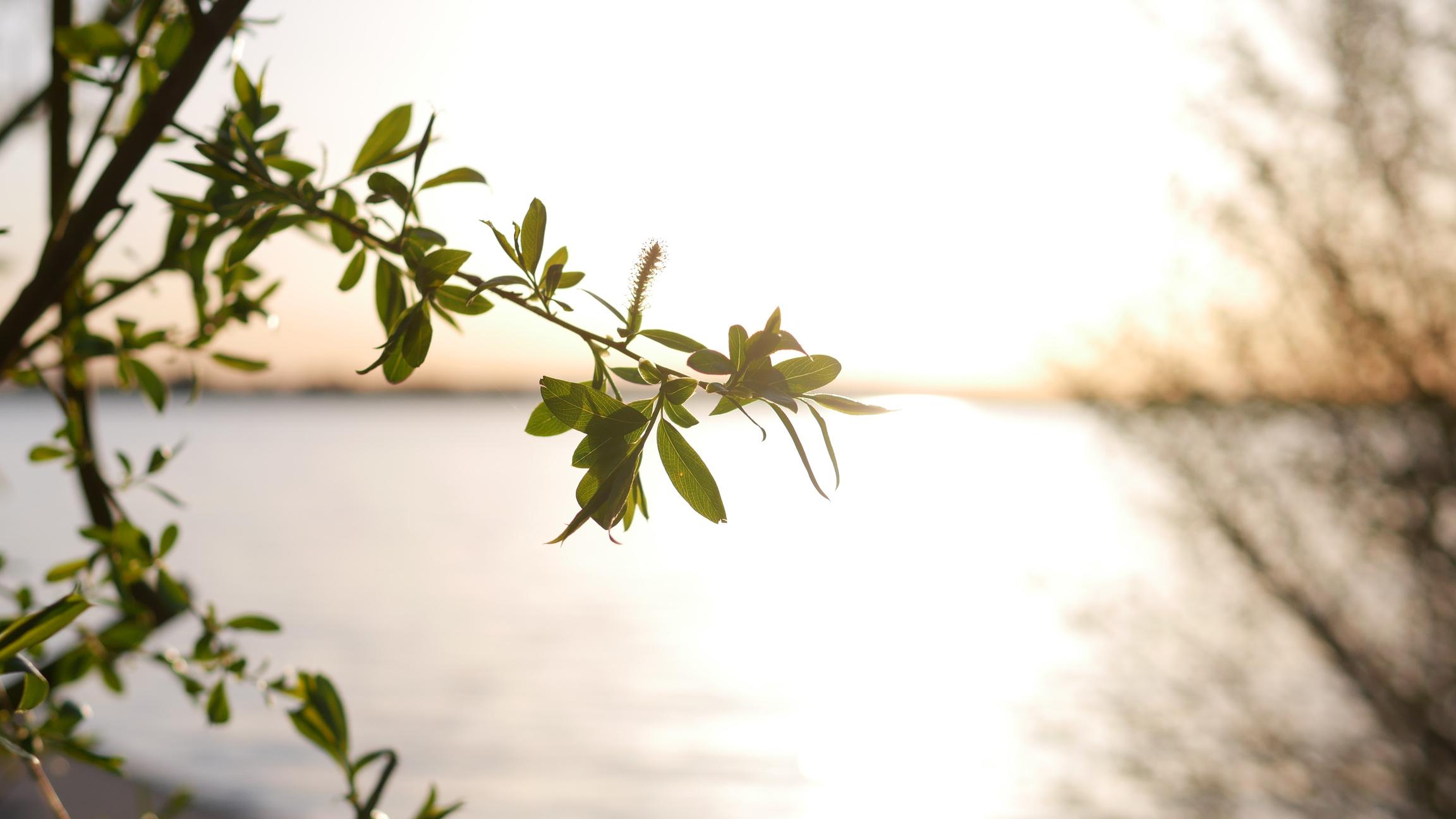 The butterfly life cycle starts with small eggs laid on host plant leaves, providing food for caterpillars when they hatch. The egg stage lasts from a few days to several weeks, depending on the species and environmental conditions.
Duration: The egg stage lasts from a few days to several weeks, depending on the species and environmental conditions.
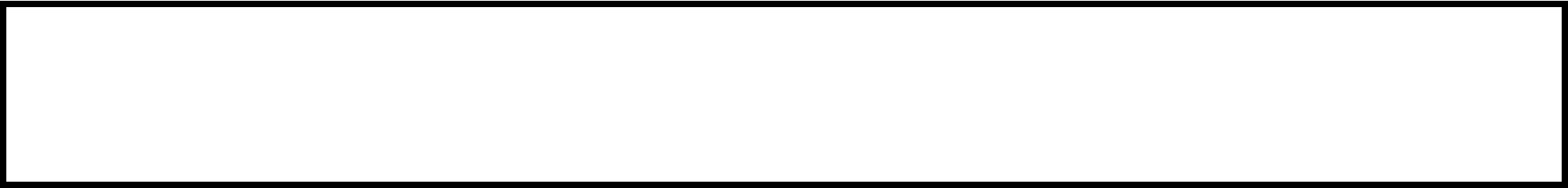 LARVA STAGE
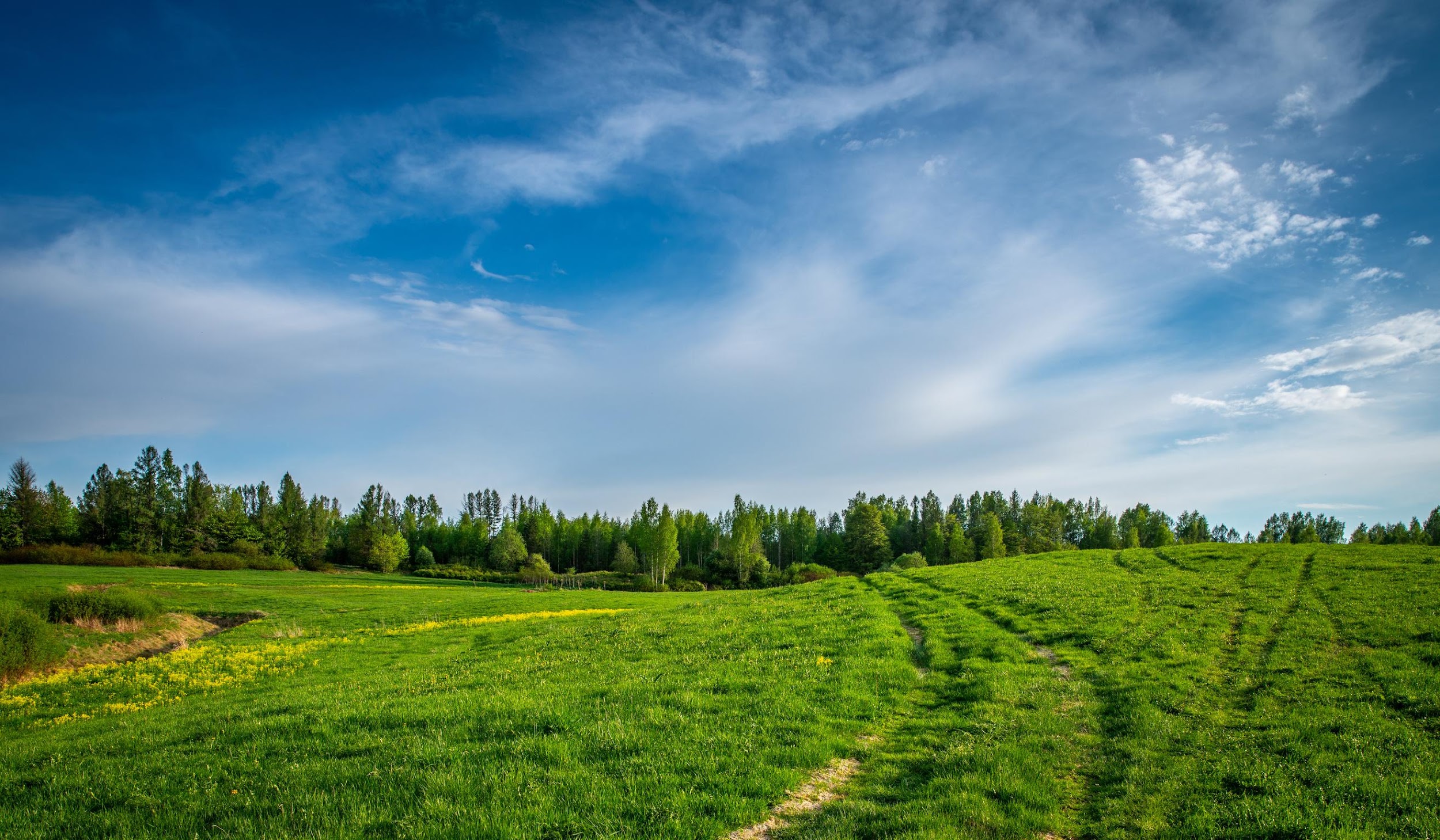 After hatching, the larva or caterpillar emerges. This stage is characterized by rapid growth and feeding. Caterpillars are primarily leaf-eaters and can consume large quantities of plant material, which fuels their growth.
Duration: The larva stage can last several weeks. During this time, caterpillars will molt multiple times, shedding their exoskeleton to allow for further growth.
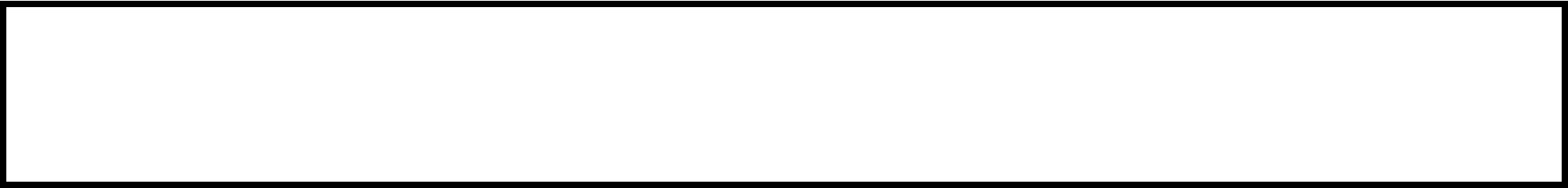 PUPA STAGE
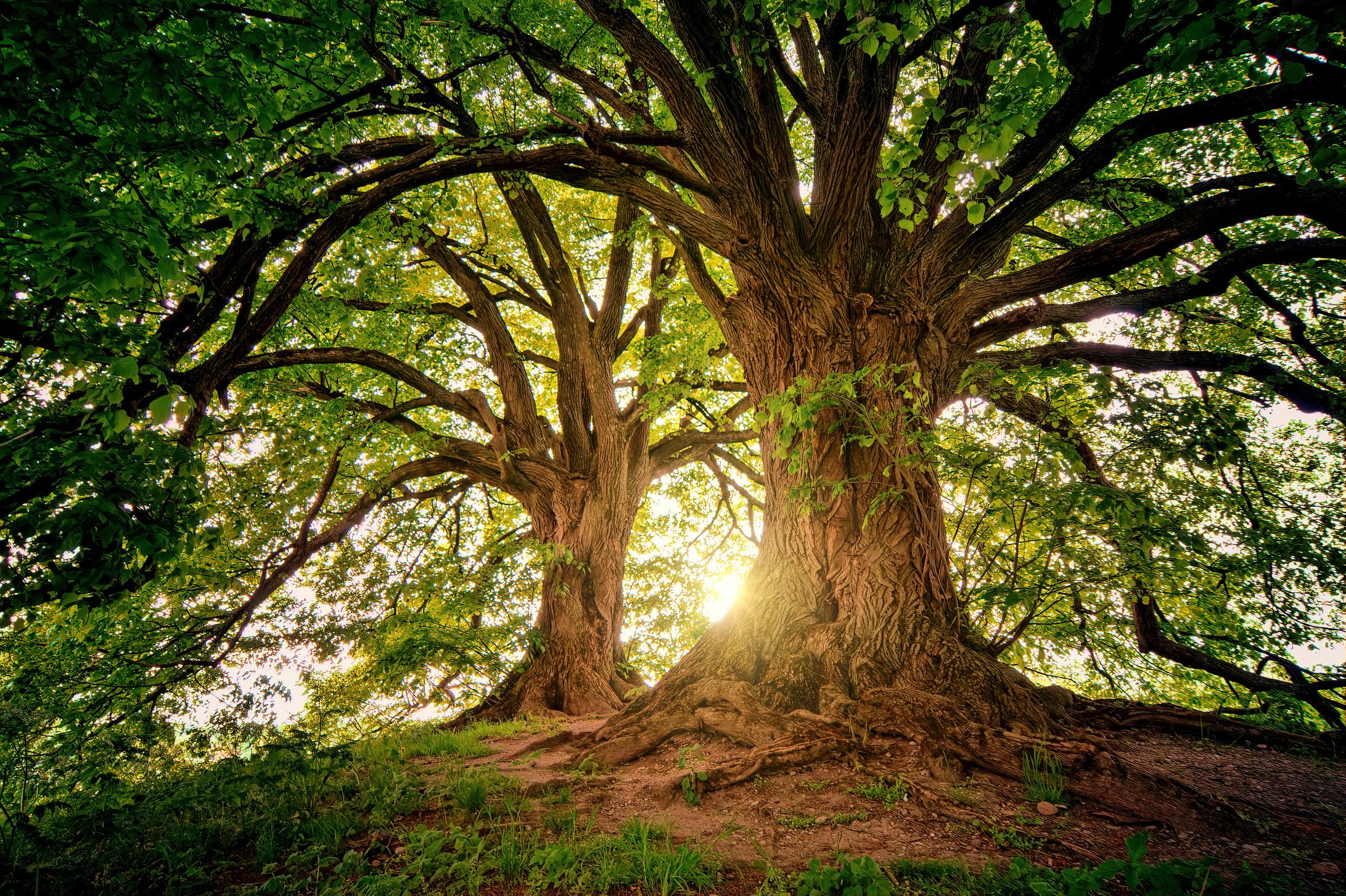 Once the caterpillar has reached its full size, it enters the pupa stage. During this stage, the caterpillar forms a protective casing around itself, known as a chrysalis. Inside, the caterpillar undergoes a complete transformation.
Duration: The pupa stage can last from a few days to several weeks. During this period, the caterpillar's body is reorganized into the structures of an adult butterfly.
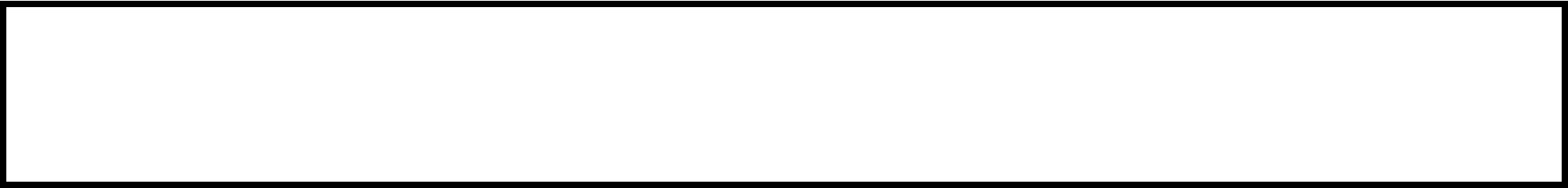 ADULT BUTTERFLY
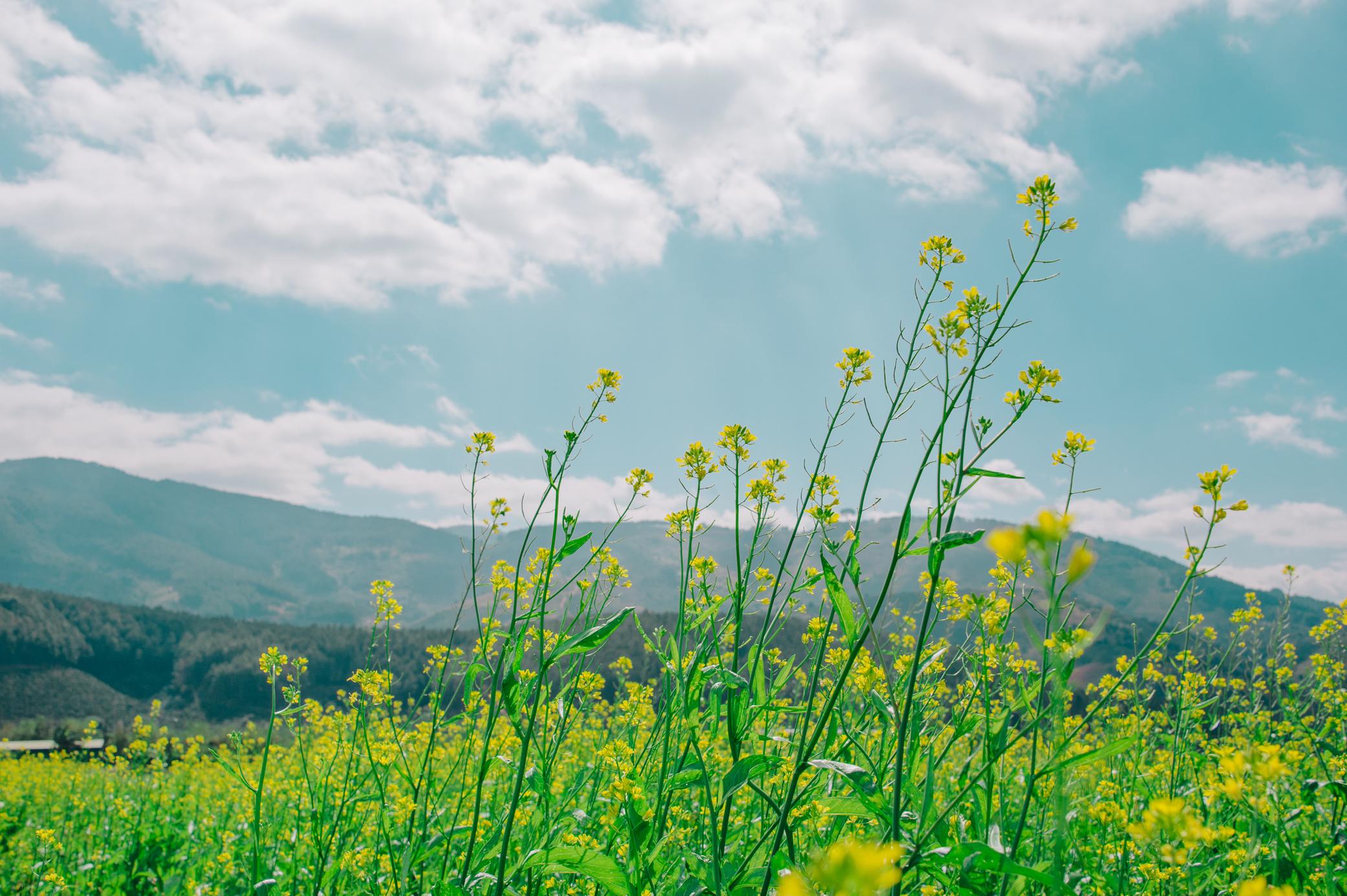 The final stage of the life cycle is the adult butterfly. Upon emerging from the chrysalis, the butterfly will spend some time drying and expanding its wings before it is ready to fly.
The adult stage varies in duration, lasting from a few weeks to several months, depending on the species. Throughout this period, butterflies concentrate on feeding, mating, and laying eggs to ensure the continuation of the next generation.
03
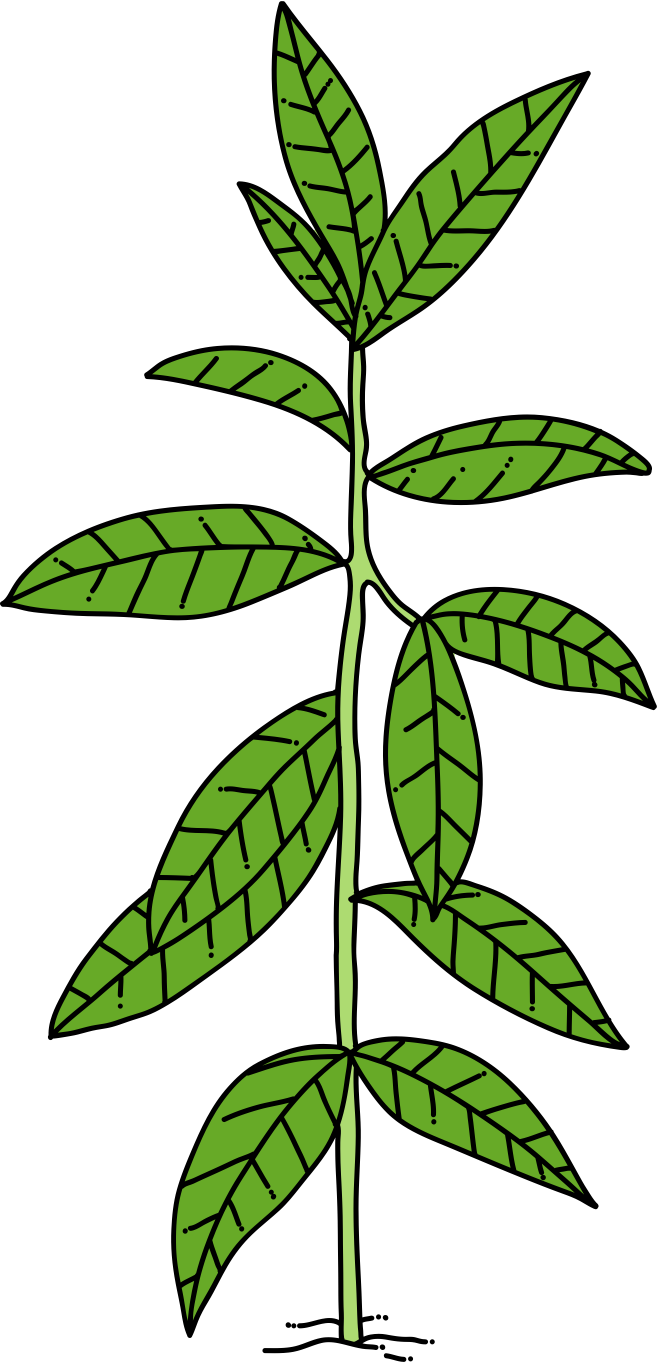 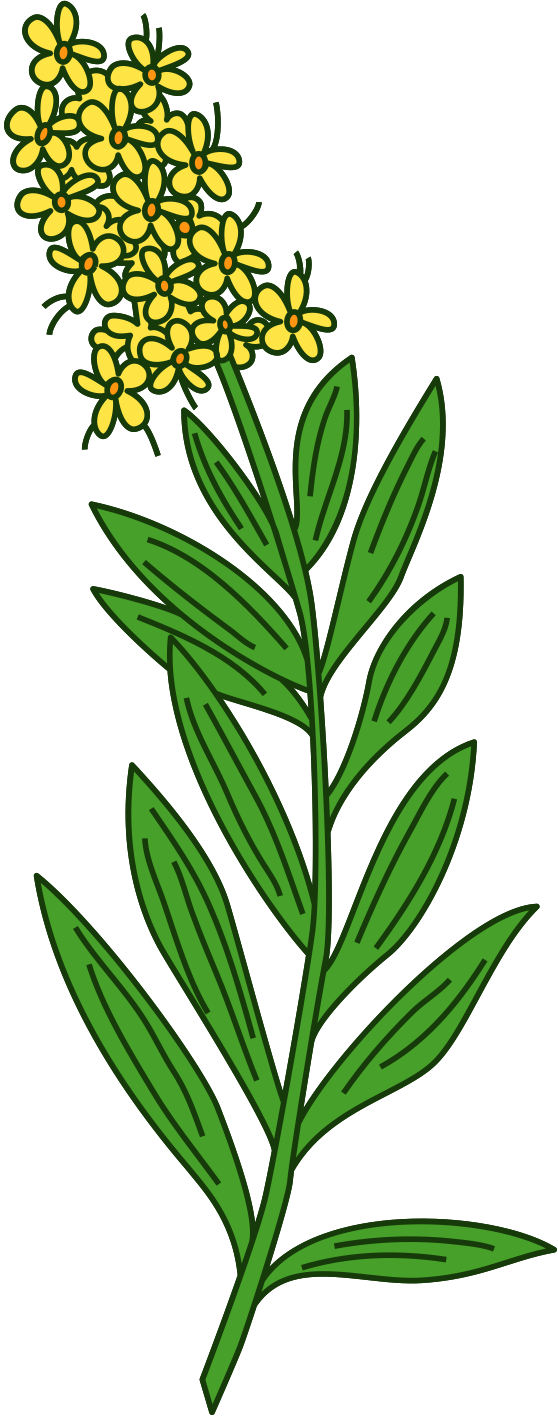 Activities
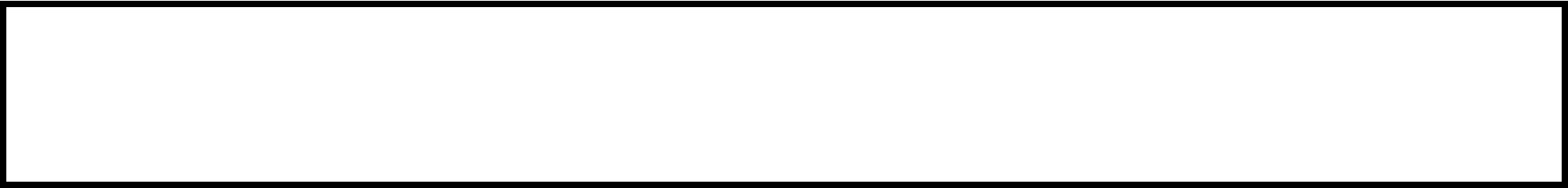 IMPORTANCE OF BUTTERFLIES
02
01
Write a main point here
Write a main point here
Lorem ipsum dolor sit amet, consectetur adipiscing elit, sed do eiusmod tempor incididunt.
Lorem ipsum dolor sit amet, consectetur adipiscing elit, sed do eiusmod tempor incididunt.
04
03
Write a main point here
Write a main point here
Lorem ipsum dolor sit amet, consectetur adipiscing elit, sed do eiusmod tempor incididunt.
Lorem ipsum dolor sit amet, consectetur adipiscing elit, sed do eiusmod tempor incididunt.
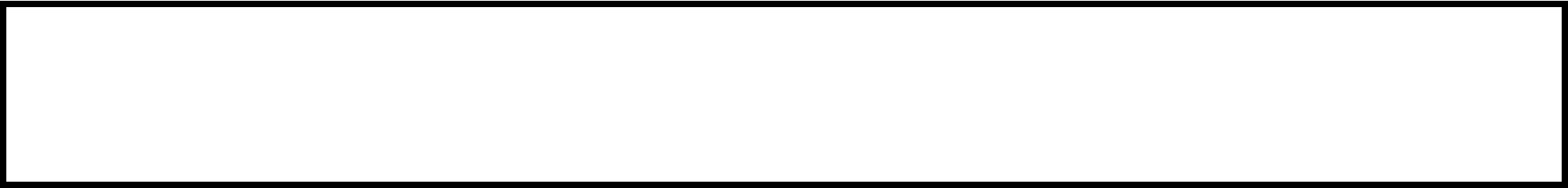 BUTTERFLY HABITATS
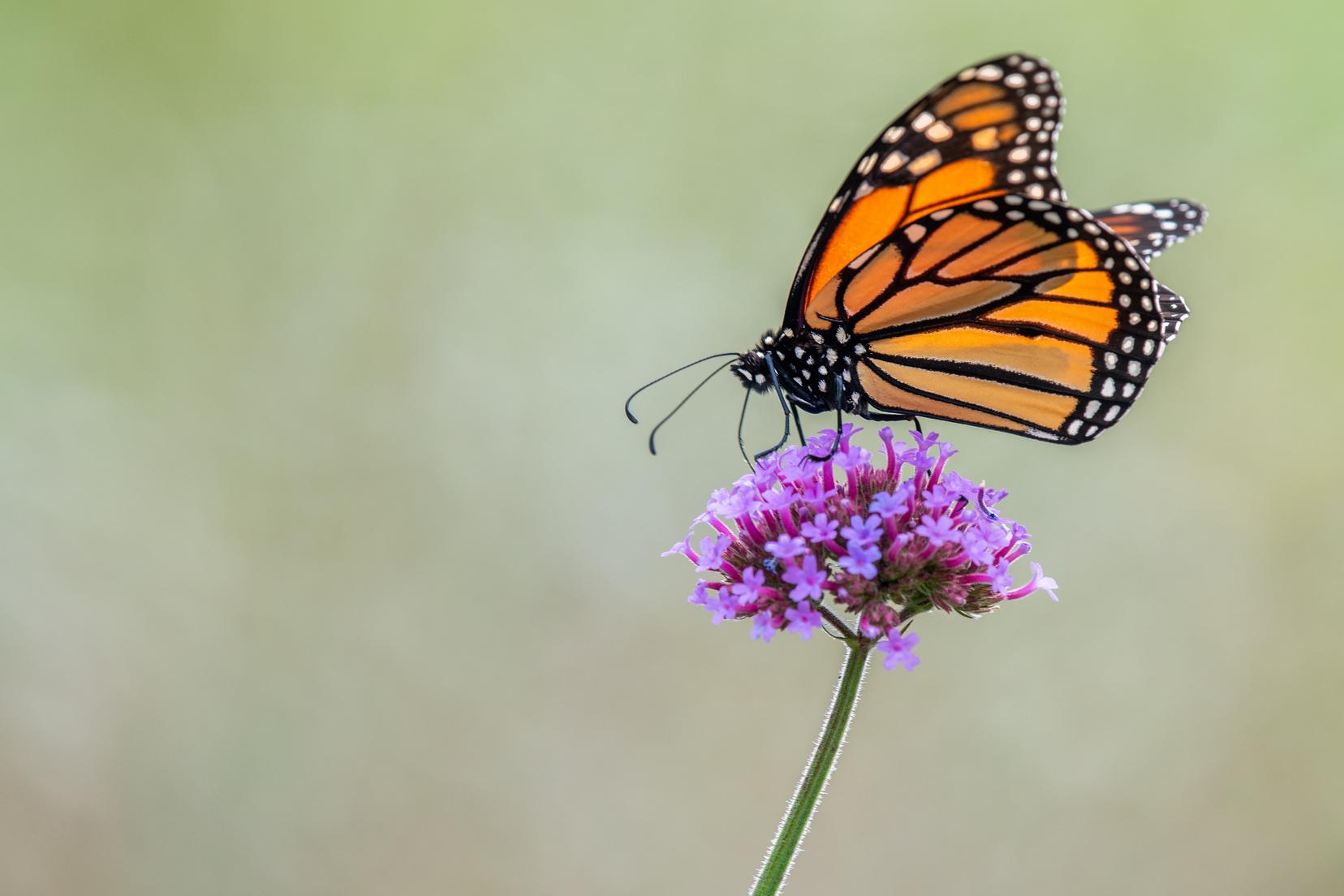 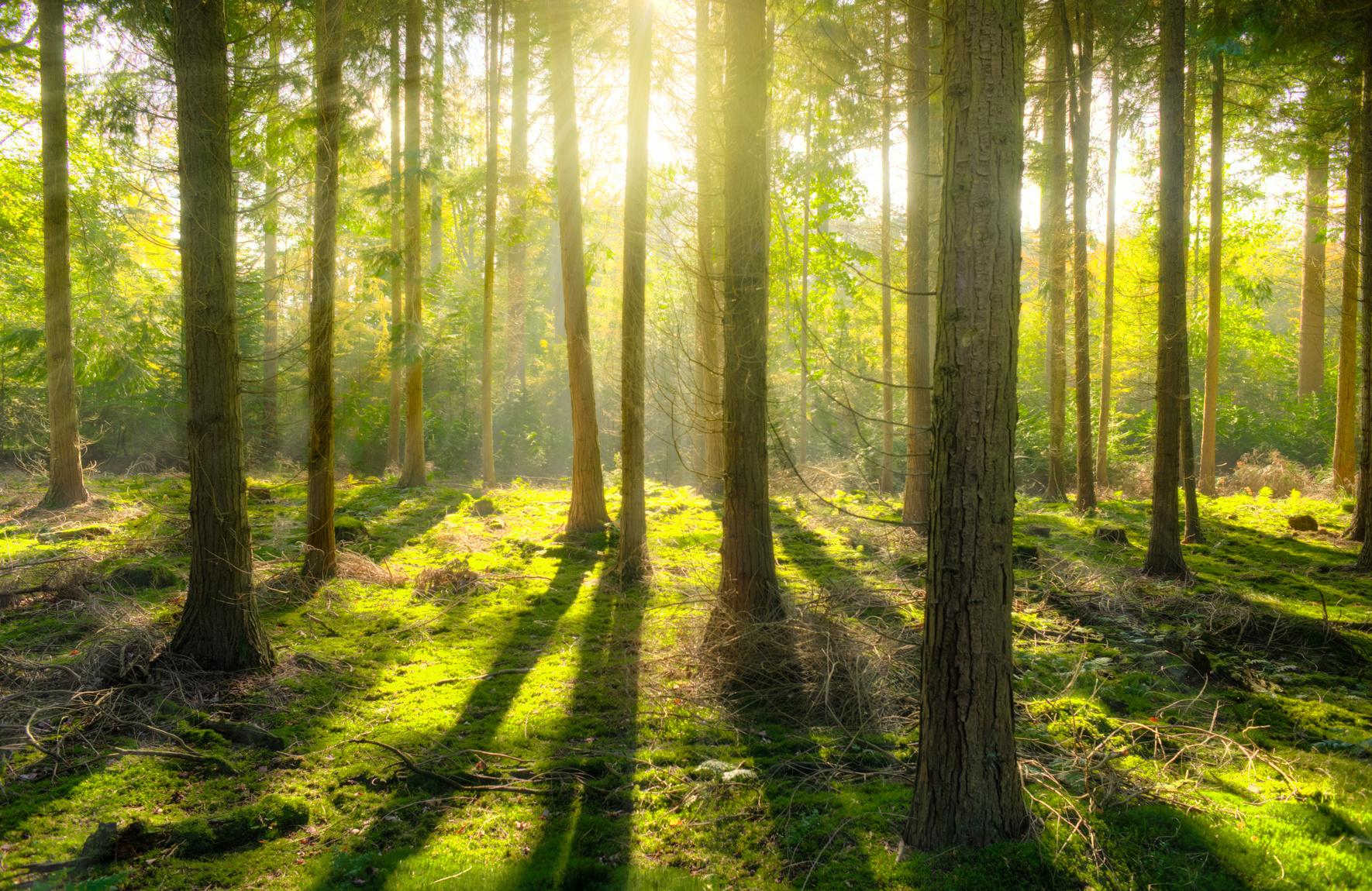 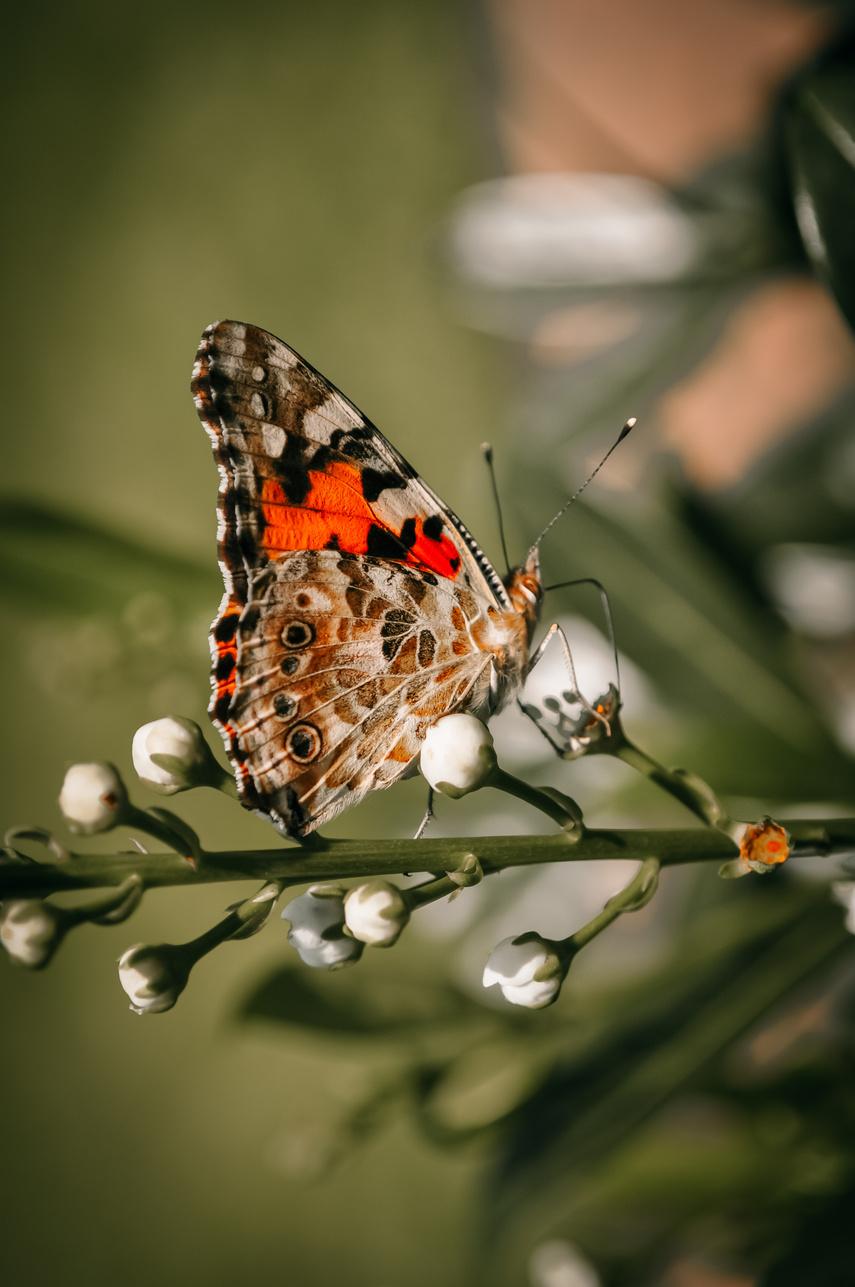 Write a main point here
Write a main point here
Write a main point here
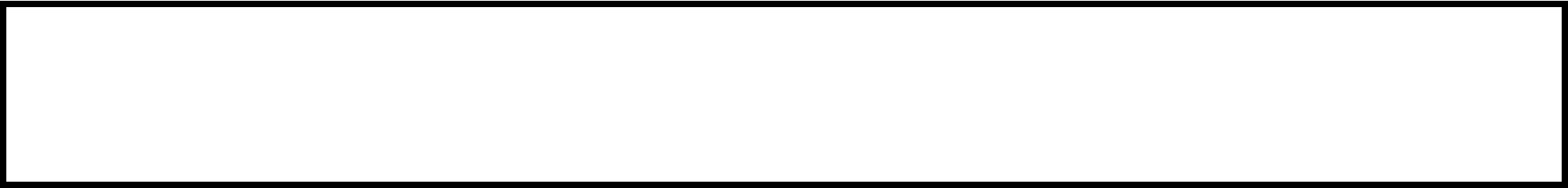 BUTTERFLY ACTIVITIES
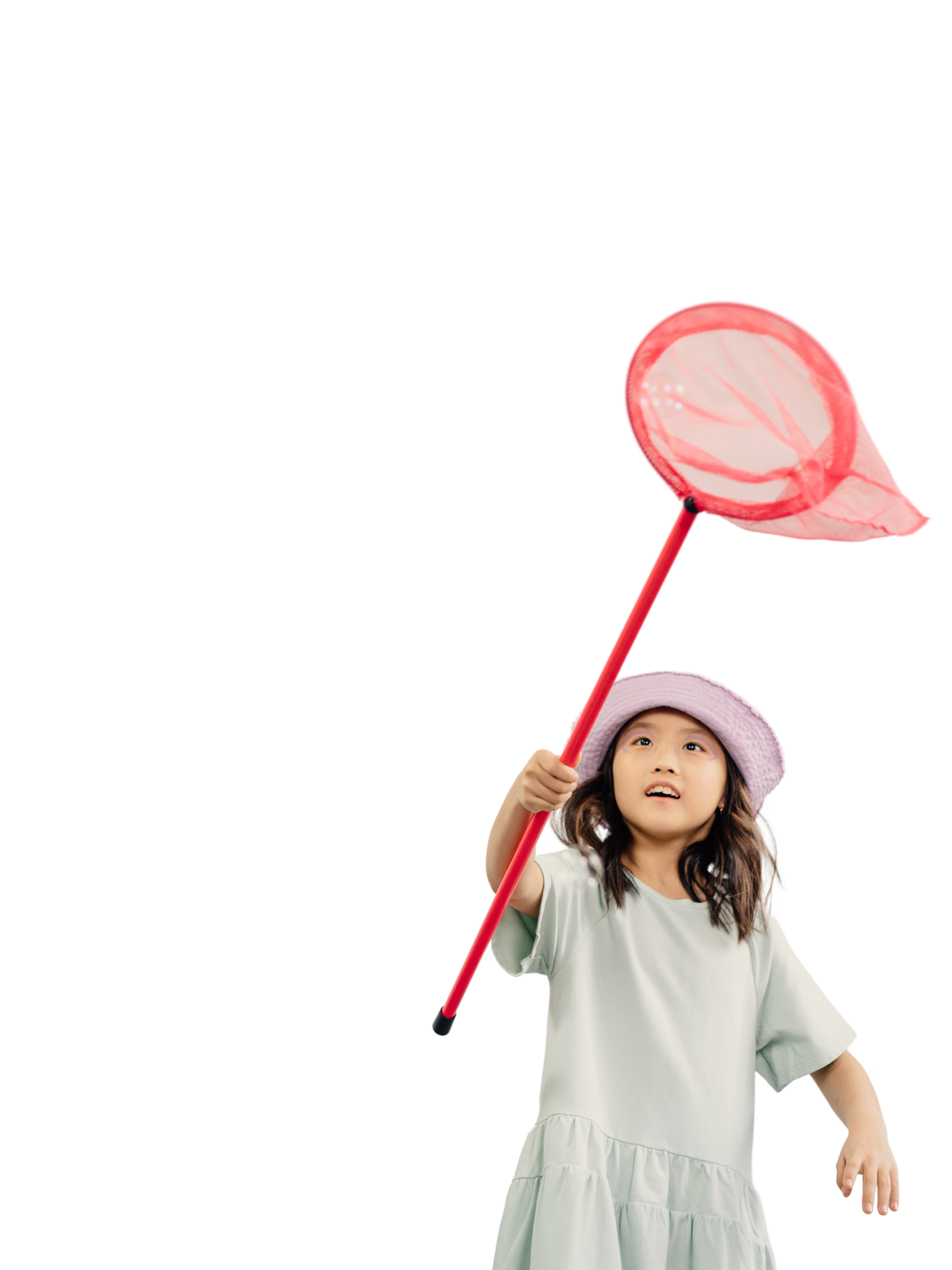 Outdoor Learning
Hands-on Activities
Students can observe butterflies in nature, rear caterpillars in the classroom, and create butterfly gardens.
Field trips to butterfly gardens or natural habitats provide experiential learning opportunities.
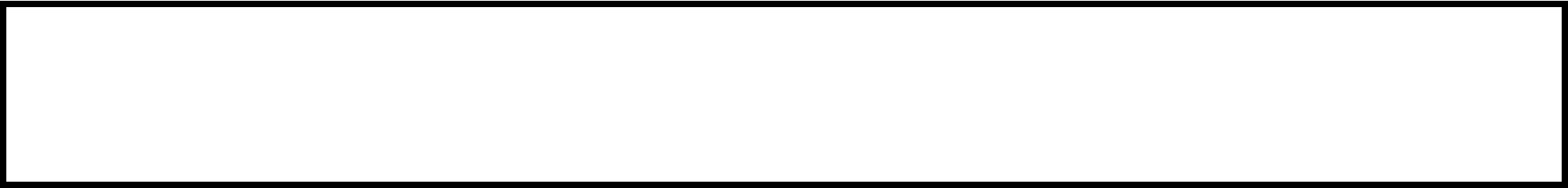 BUTTERFLY MIGRATION
Migratory Species
Some butterflies, such as the Monarch, migrate long distances to find suitable breeding and feeding grounds.
Patterns
Migration patterns are often seasonal, with butterflies traveling to warmer climates during colder months.
Reasons
Butterflies migrate to find food, suitable habitat, and to avoid adverse weather conditions.
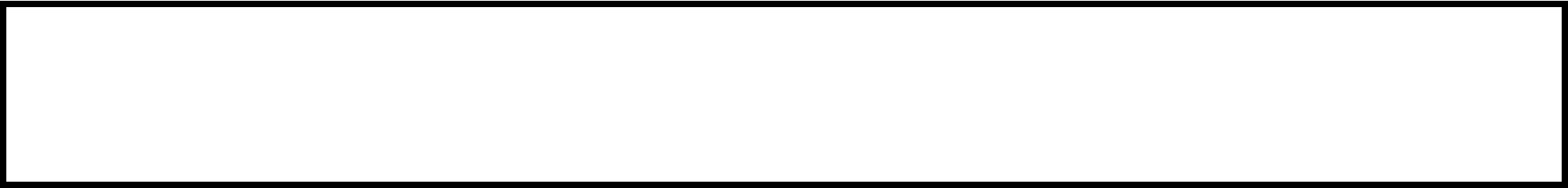 CONTACT US
123-456-7890
@reallygreatsite
reallygreatsite.com
hello@reallygreatsite.com
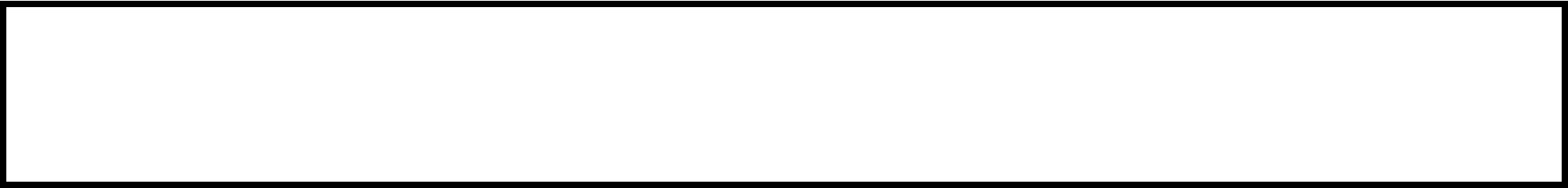 RESOURCE PAGE
#91D9E5
#72AA41
#E2D36D
#FEF9C4
Use these design resources in your Canva Presentation.
FONTS
This presentation template uses the following free fonts:
Titles :
Comfortaa
Headers :
Nunito
Body Copy :
Nunito
You can find these fonts online too.
COLORS
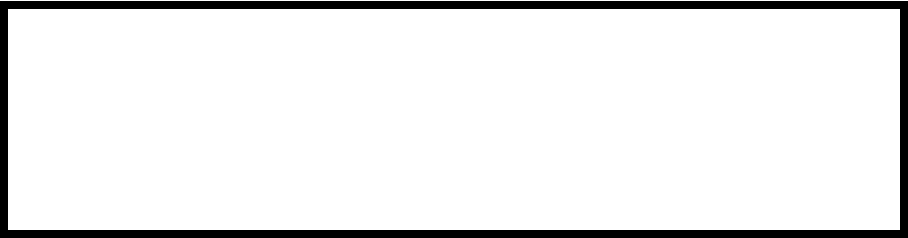 CREDITS
This presentation template is free for everyone to use thanks to the following:
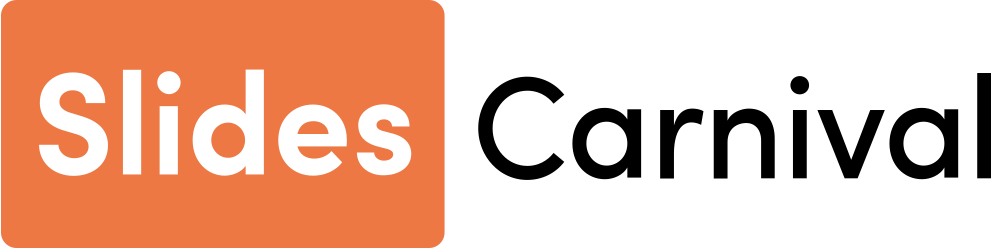 for the presentation template
Pexels & Pixabay
for the photos